Игра-викторина «Секреты здорового питания»
Автор: учитель биологии Киселева А. Г.
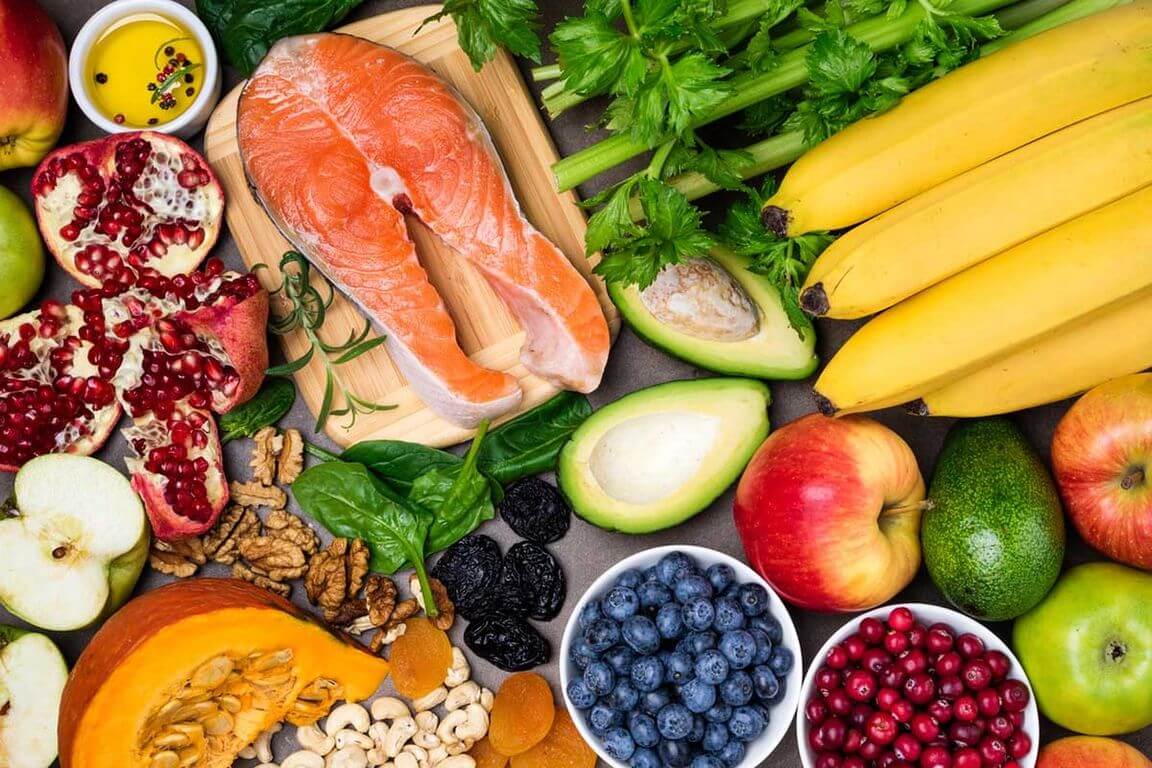 «Мы живем не для того, чтобы есть, а едим для того, чтобы жить»
Сократ
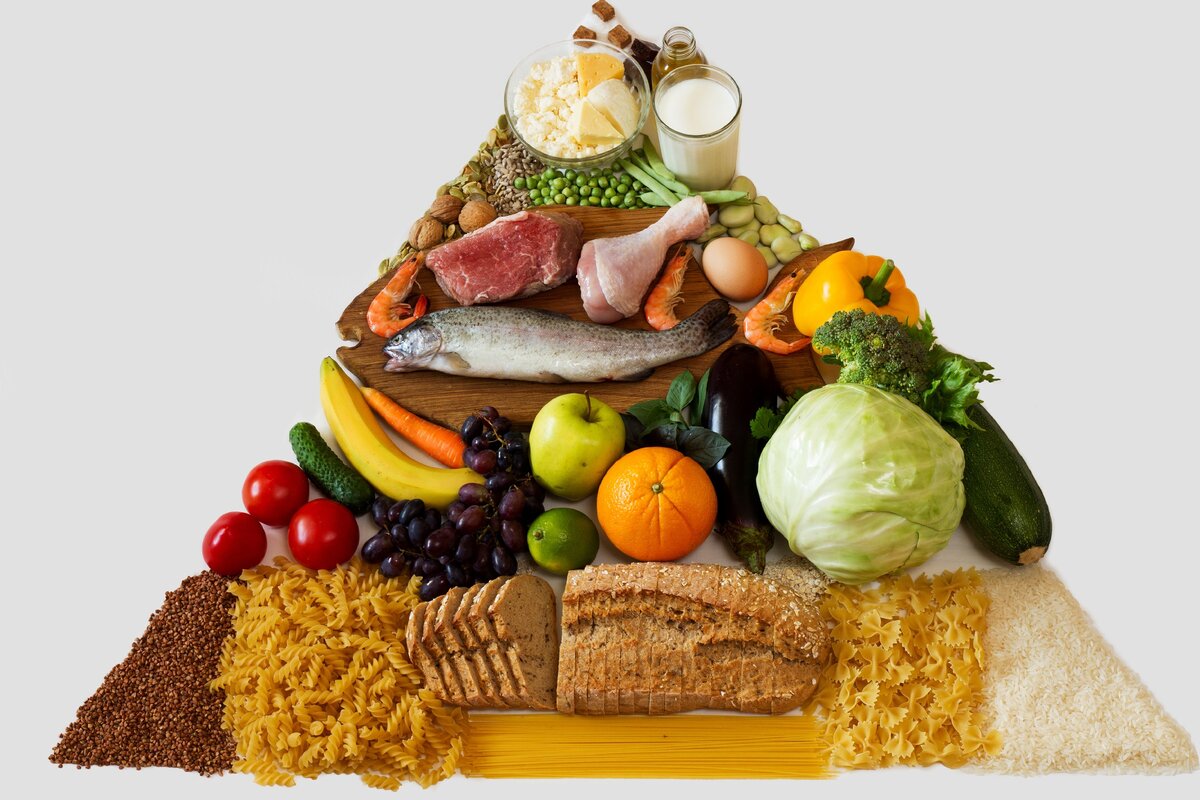 1 конкурс. Разминка
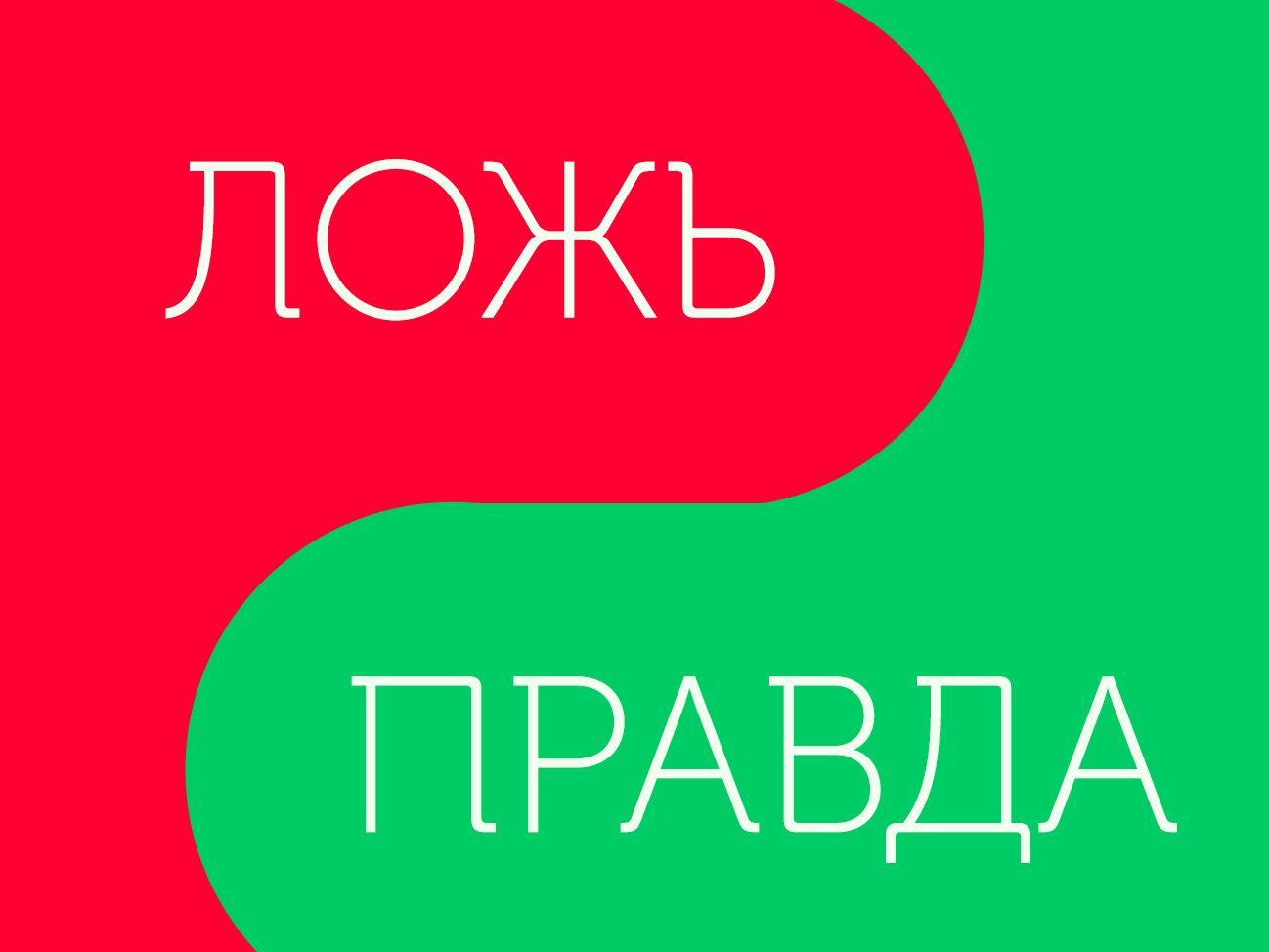 Шоколад полезен для мозга.
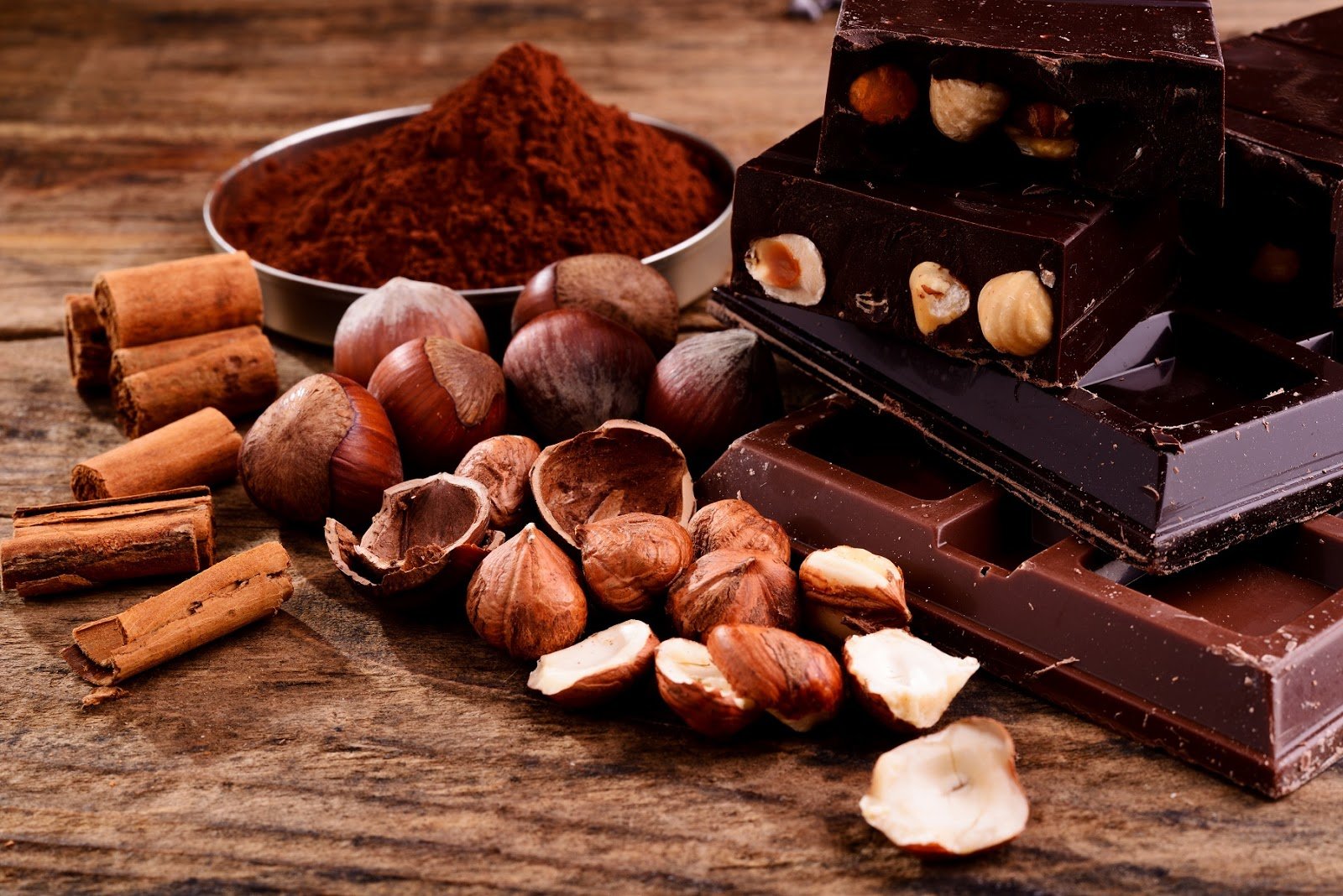 Зеленый чай полезнее, чем черный.
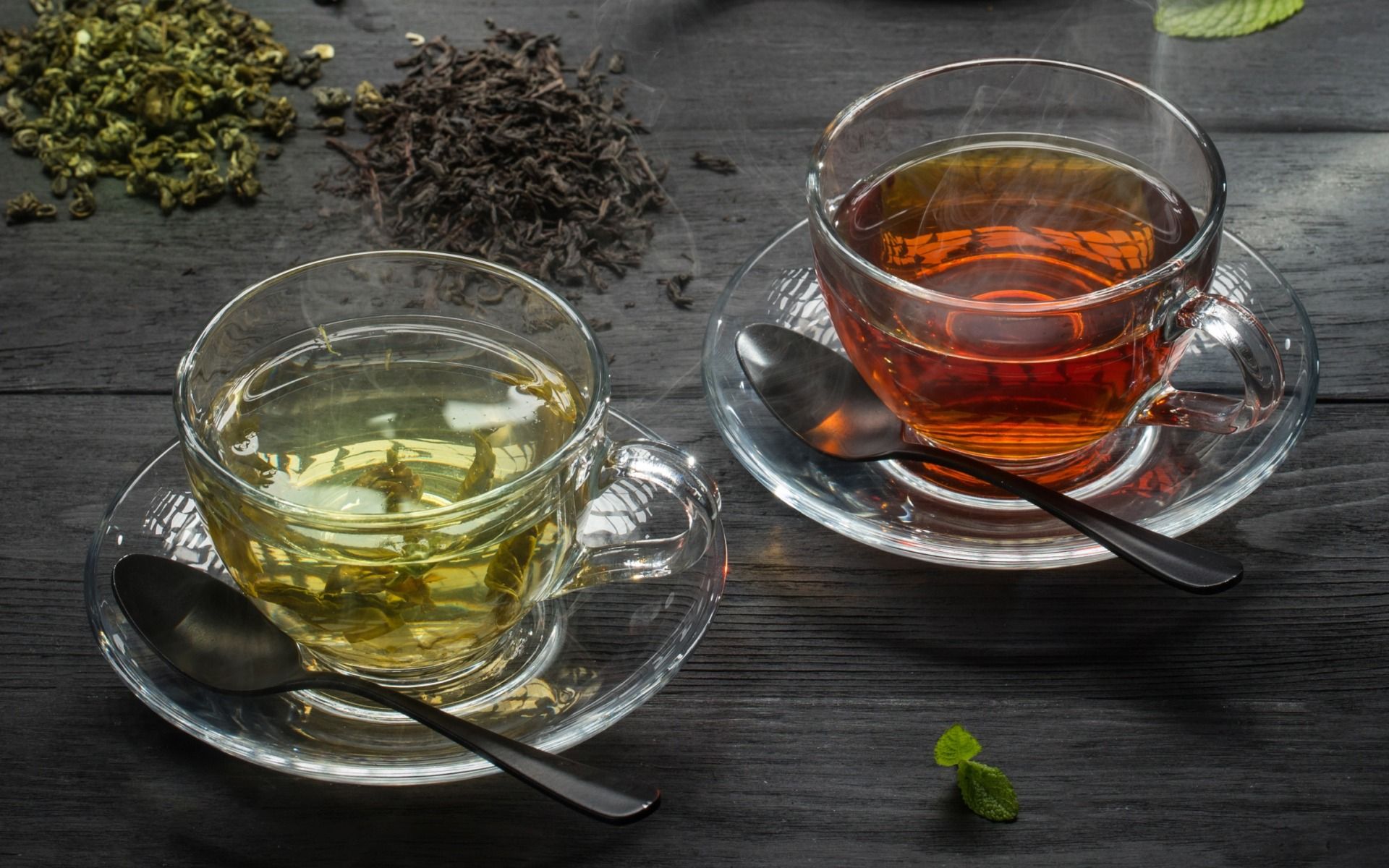 Еда на ночь помогает уснуть.
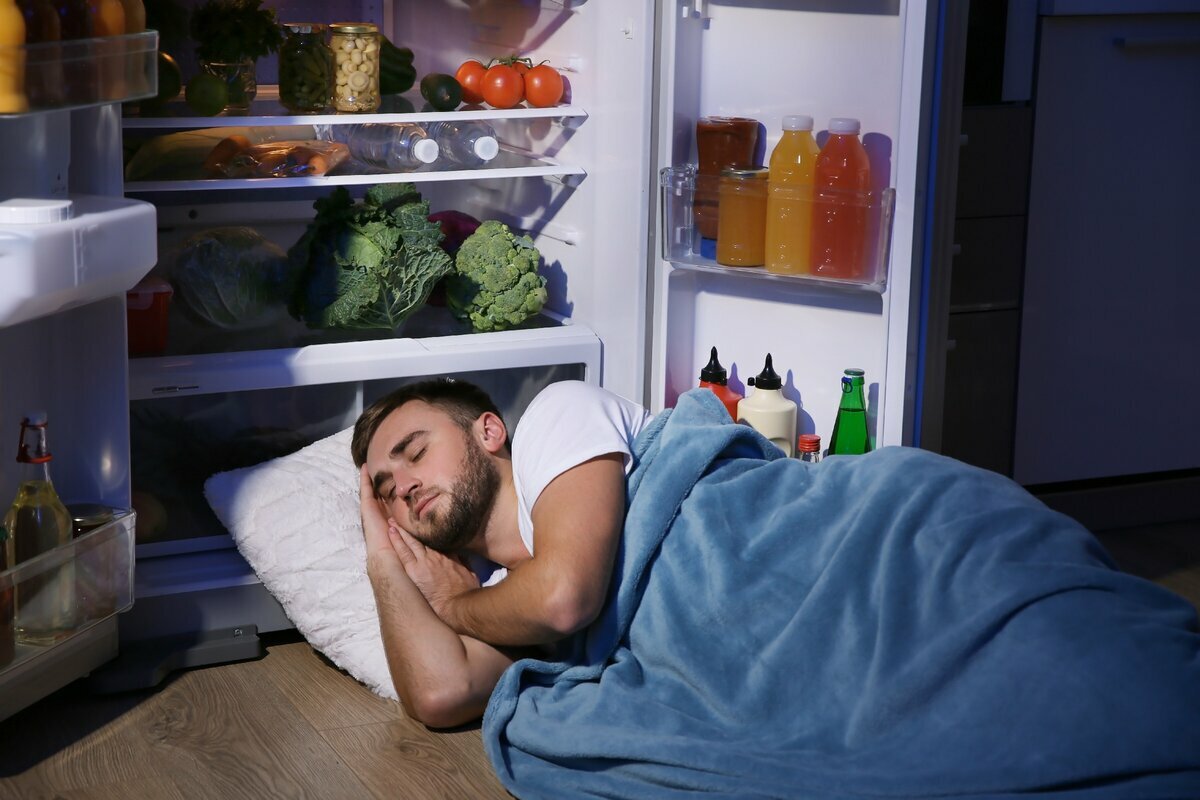 Ржаной хлеб более калорийный, чем пшеничный.
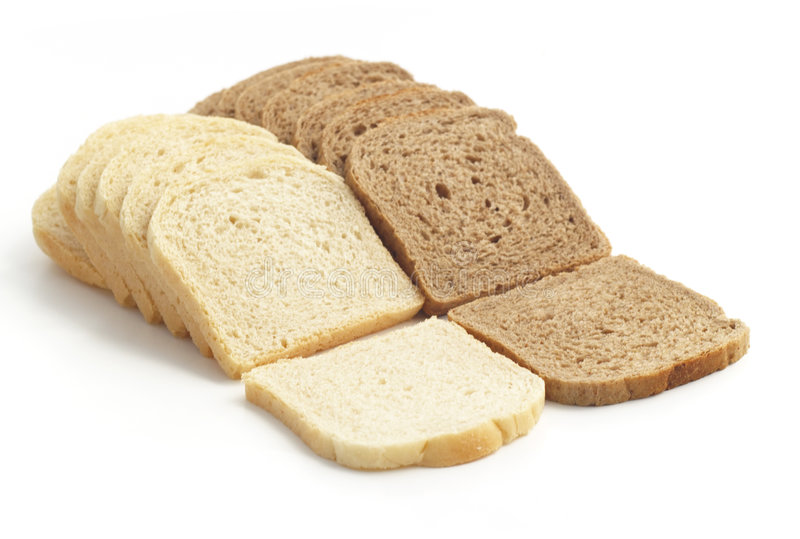 Плоды шиповника содержат большое количество витамина С.
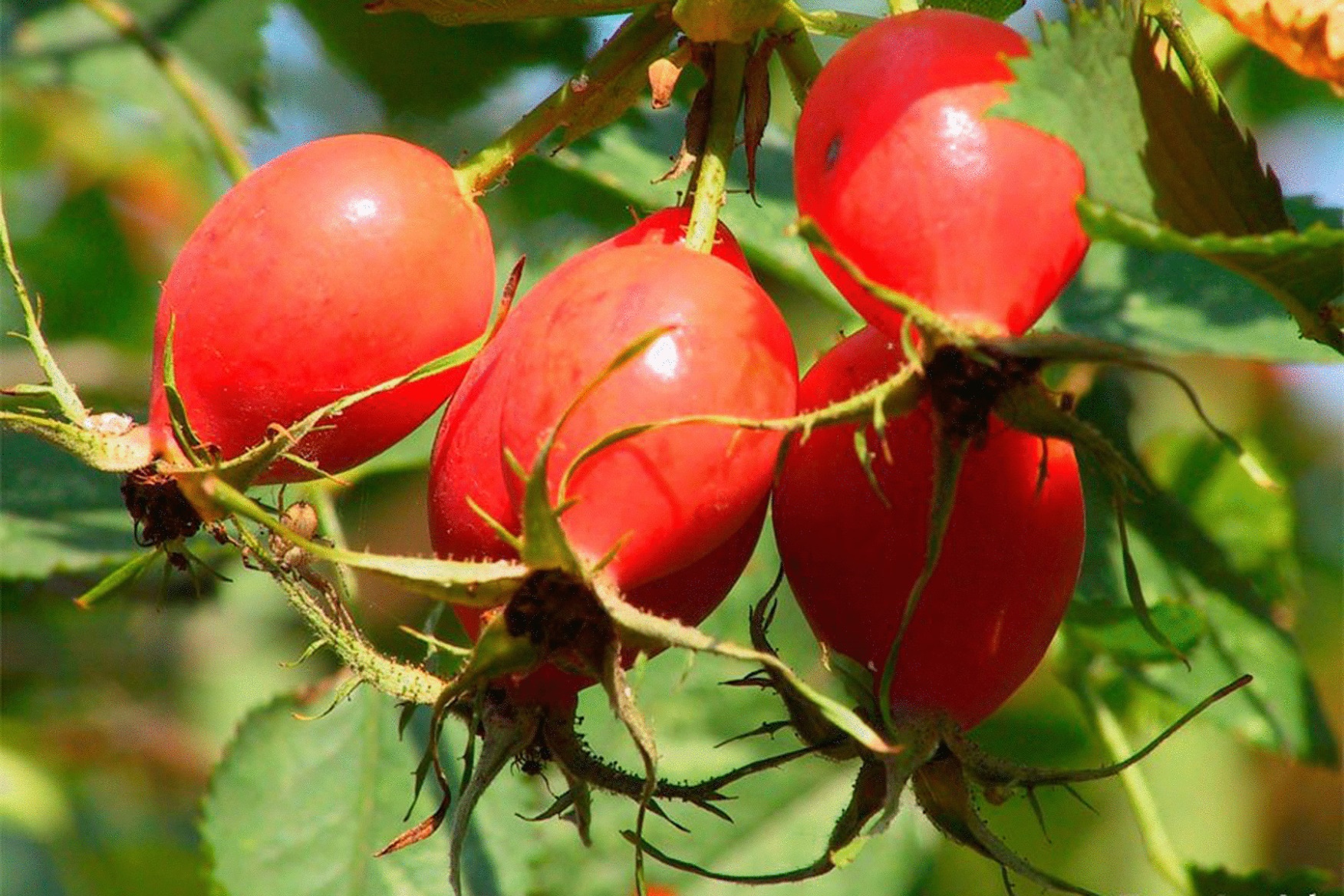 Молочные продукты – источник кальция.
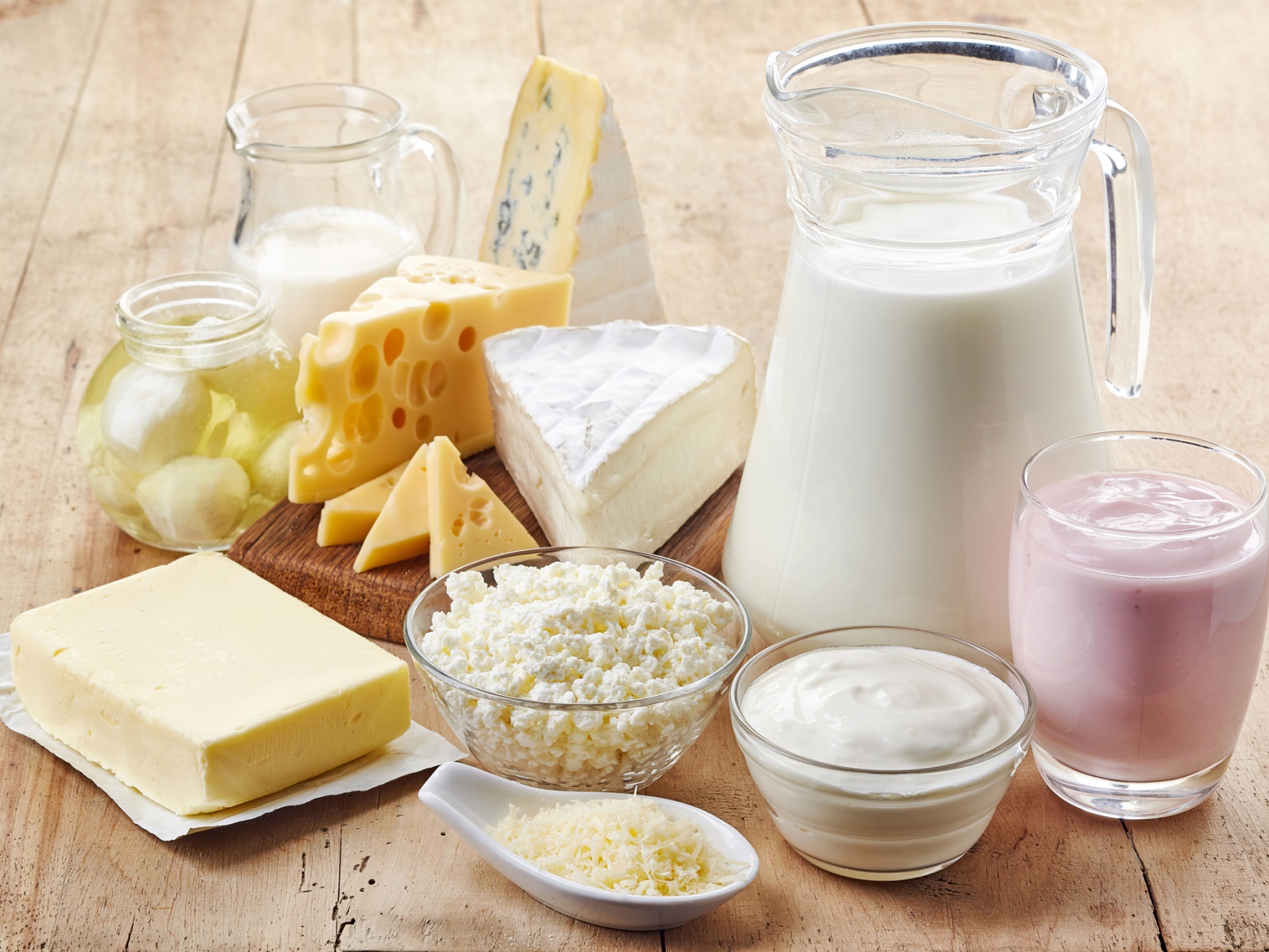 Рыба должна употребляться редко, т.к. повышает холестерин.
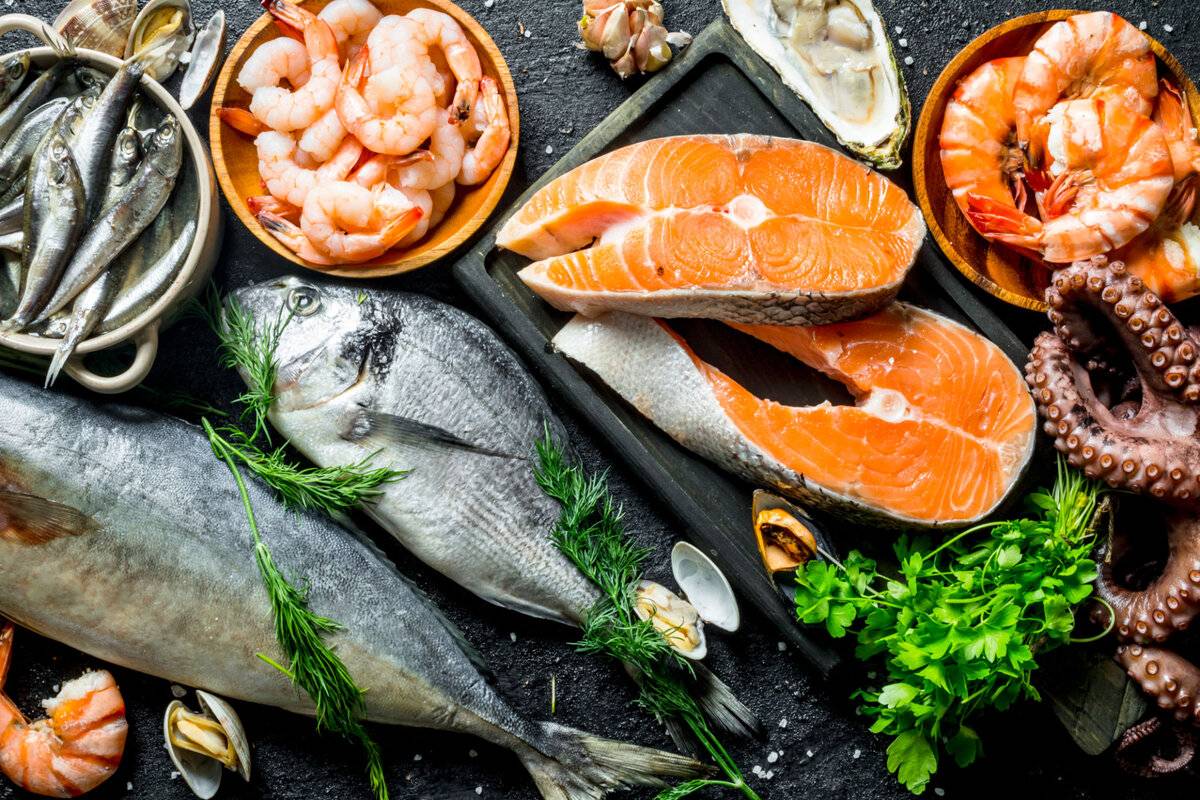 2 конкурс «Щи да каша – пища наша»
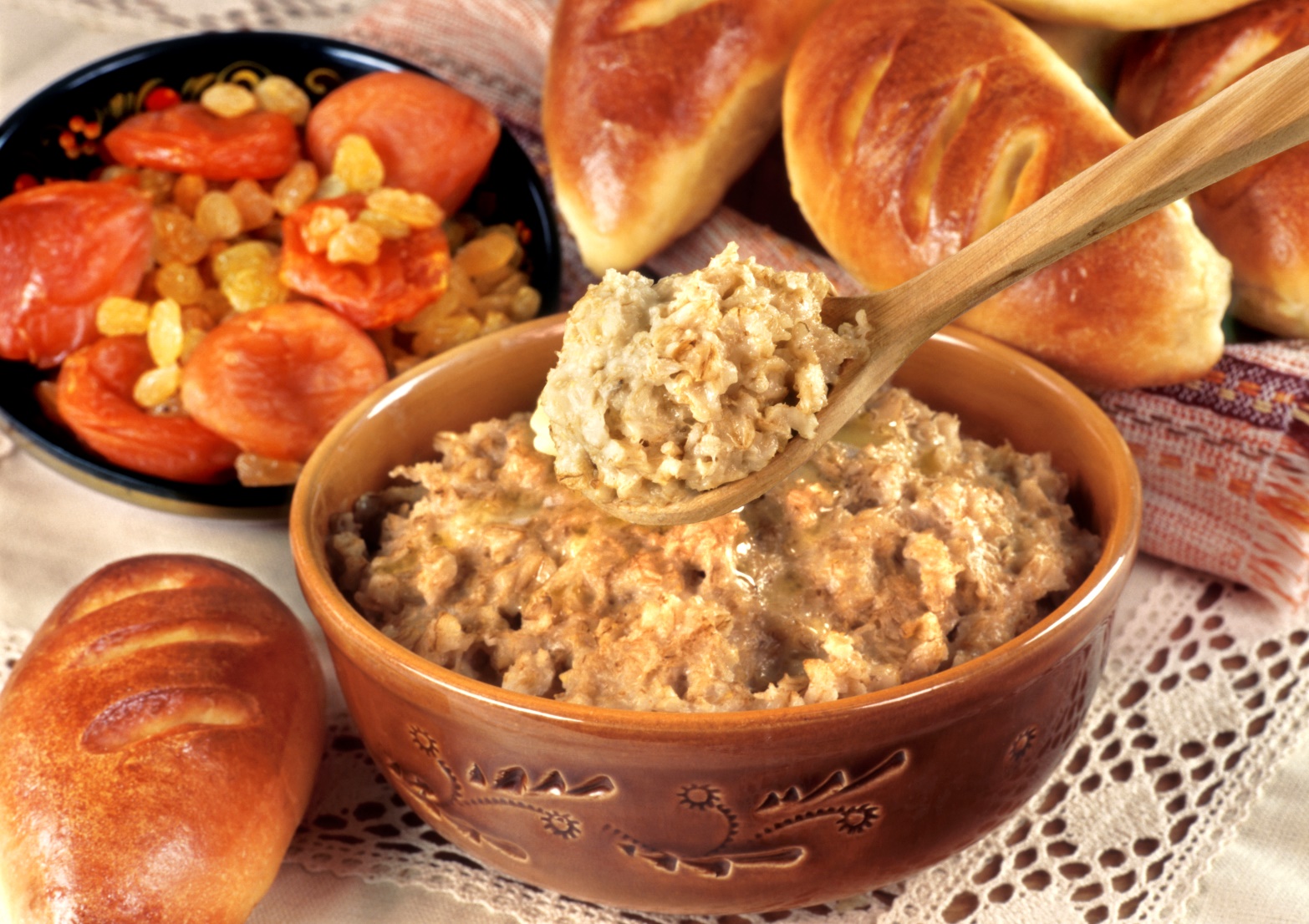 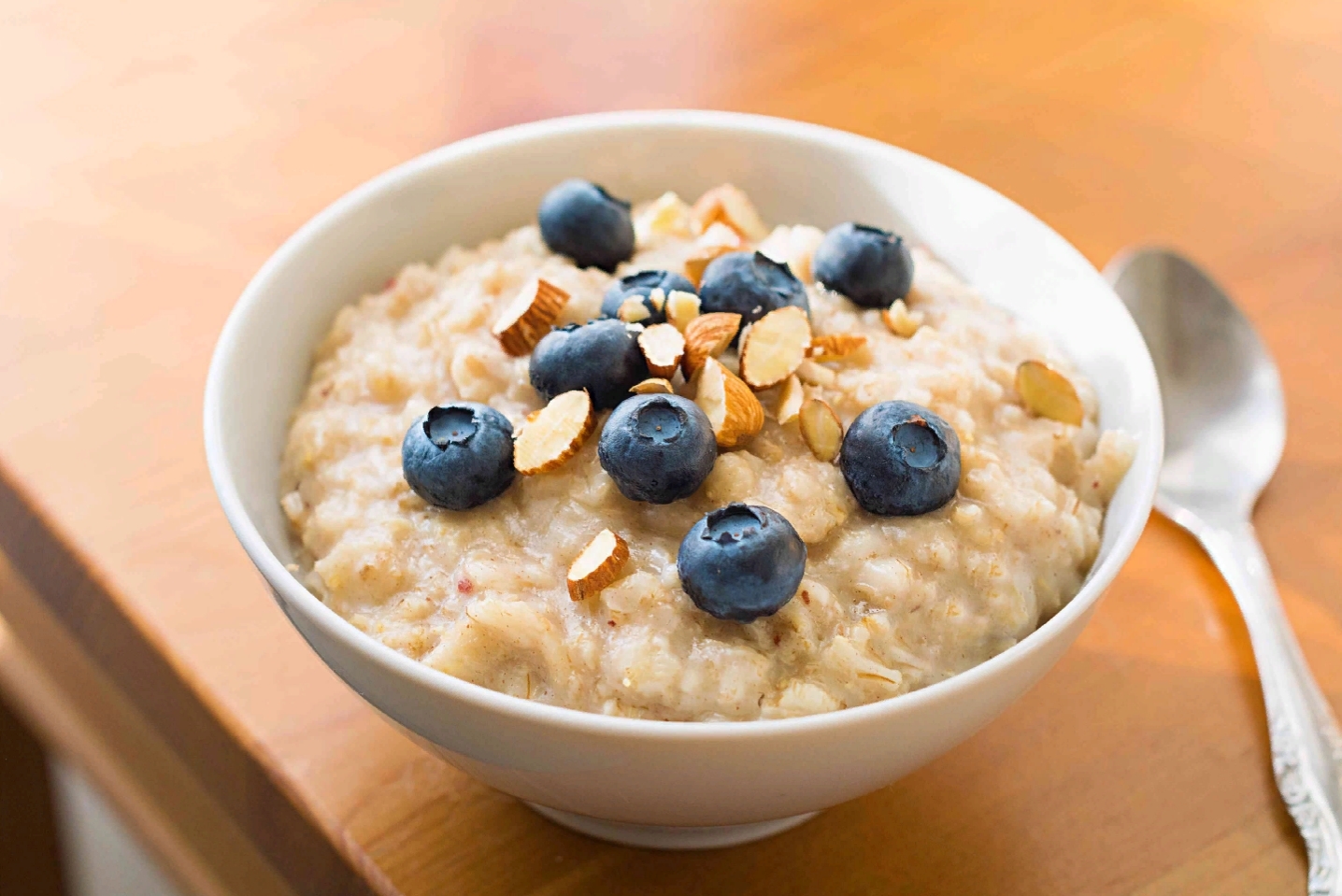 Овсяная каша
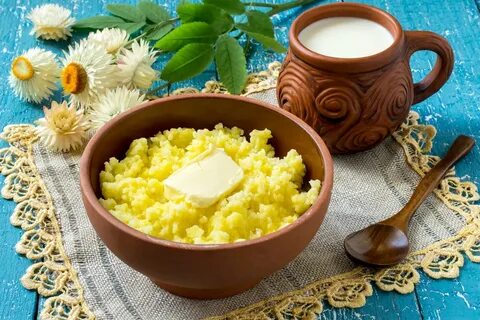 Пшенная каша
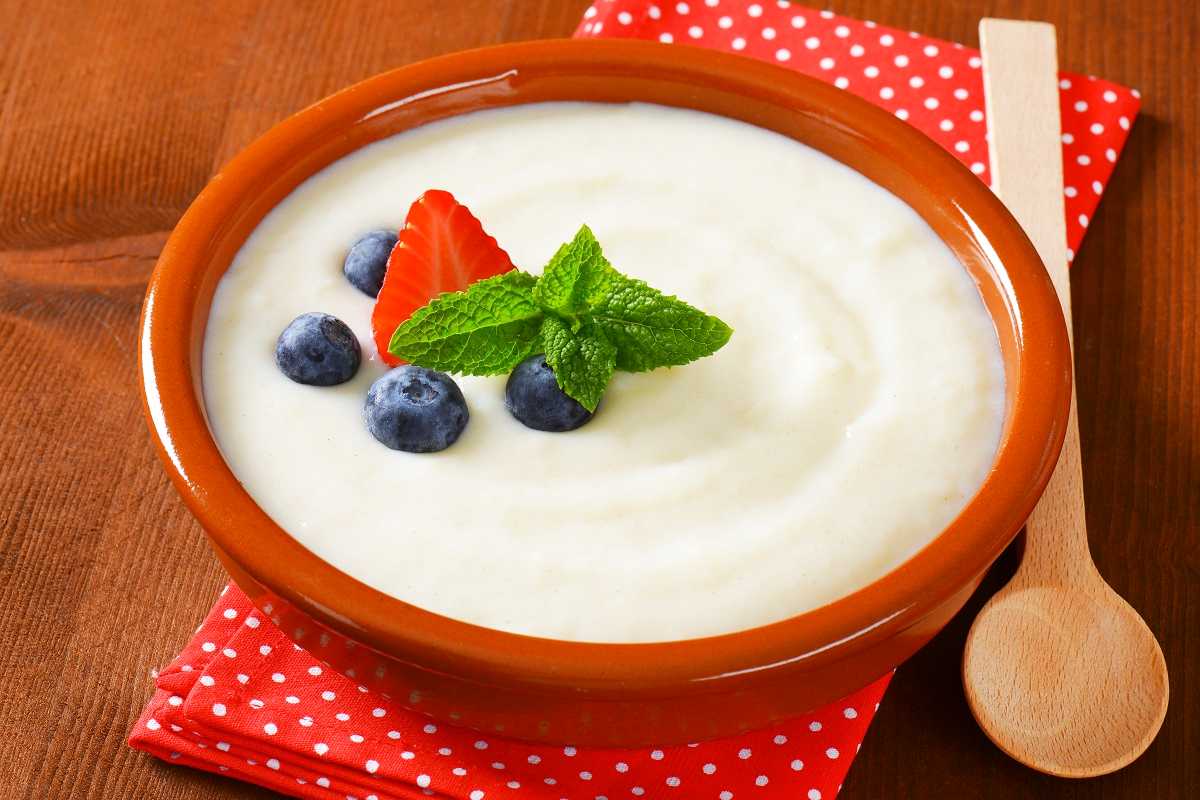 Манная каша
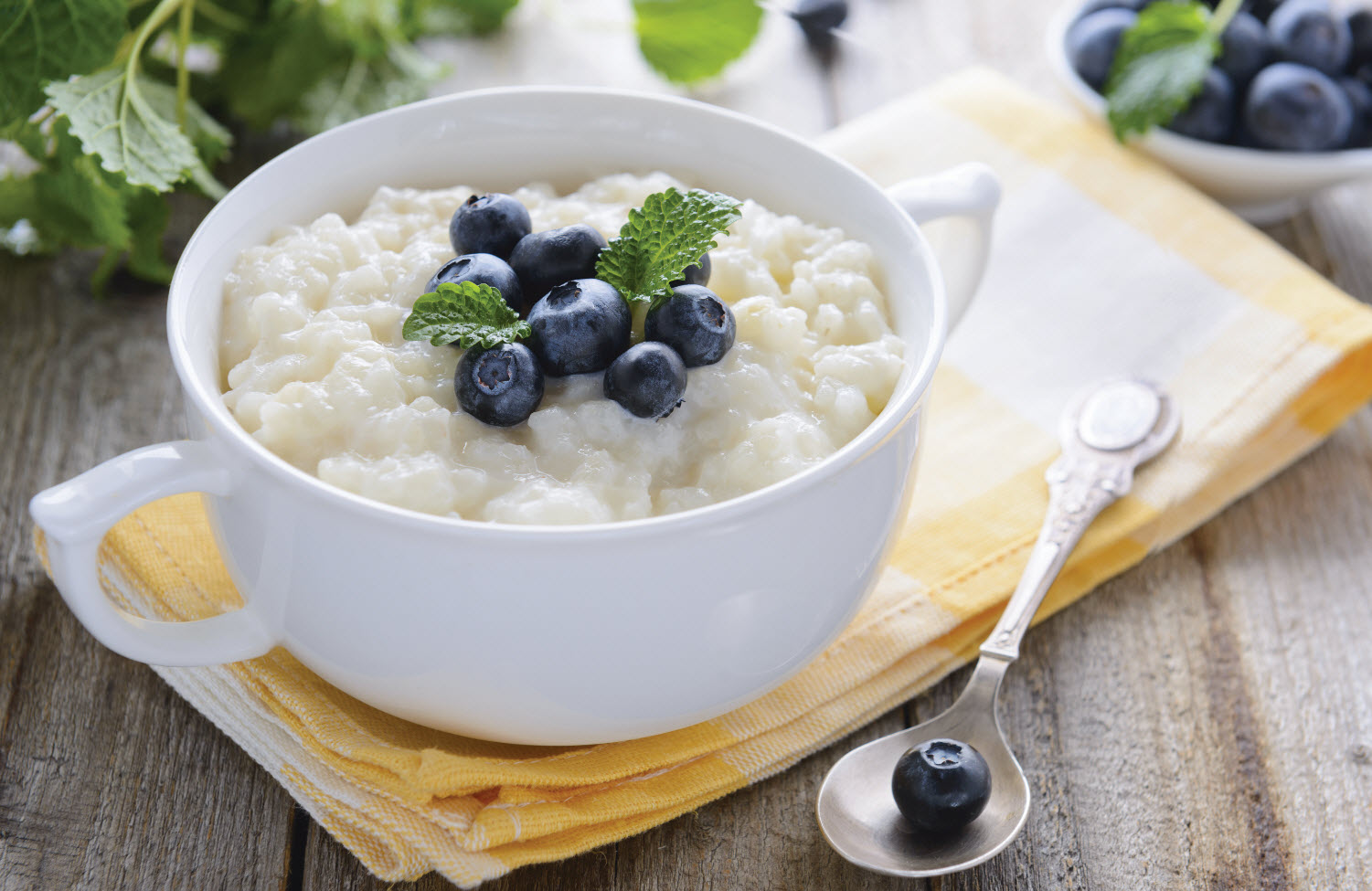 Рисовая каша
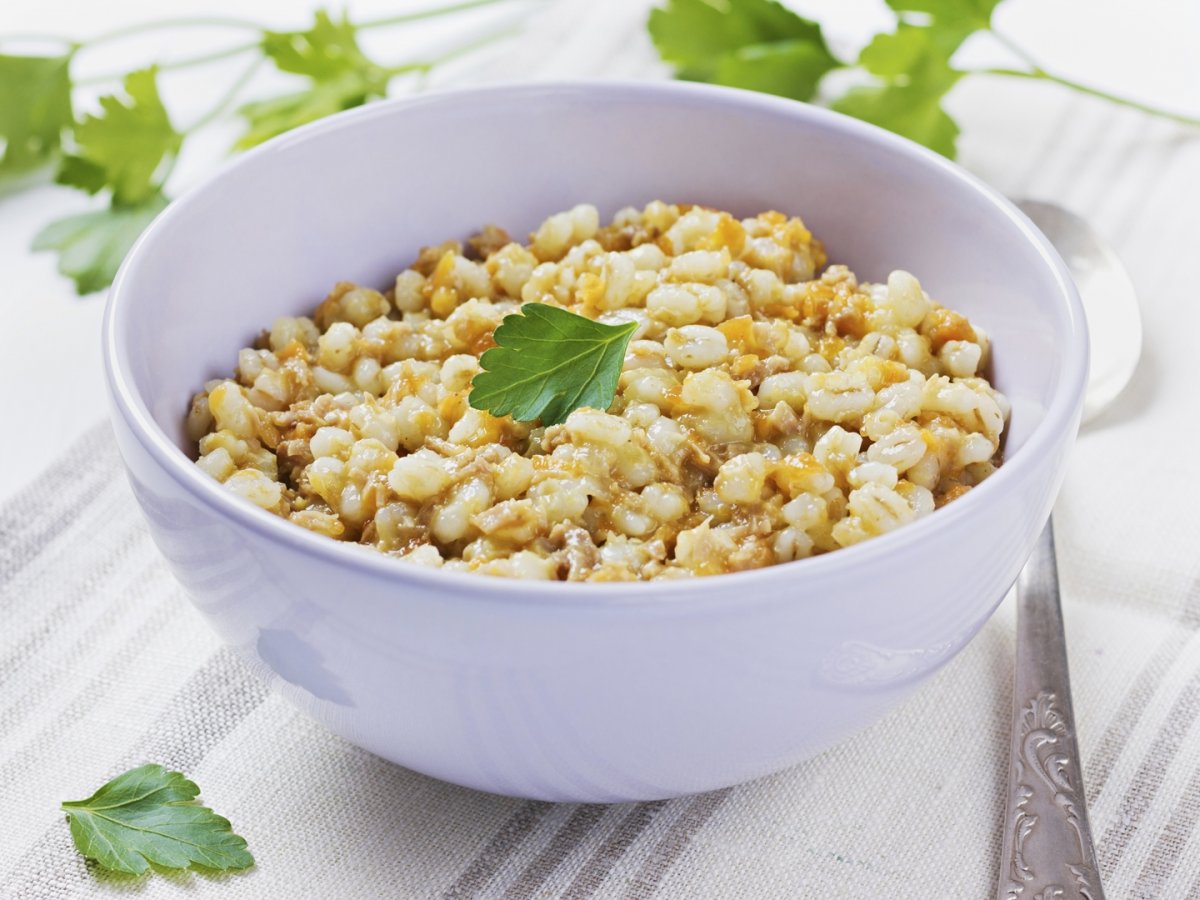 Перловая каша
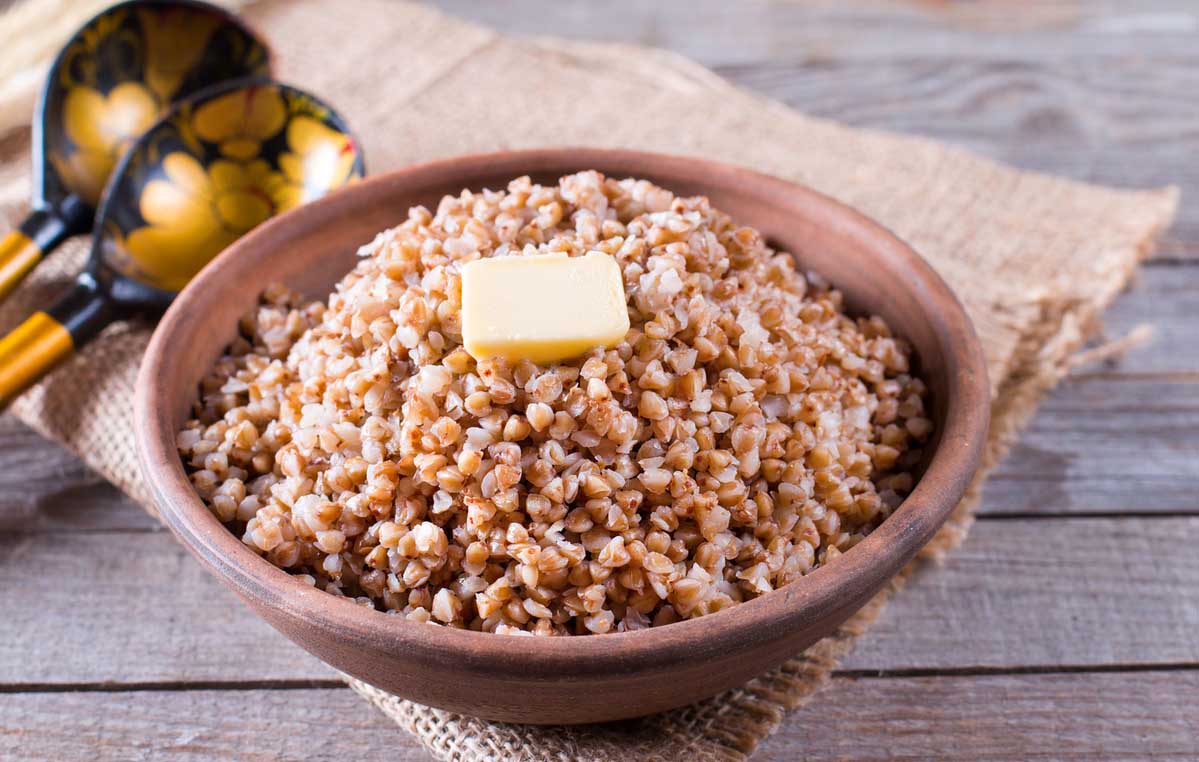 Гречневая каша
1. Вопрос. Полба – зерно, из которого наши предки варили кашу. В «Сказке о попе и о его работнике Балде» А.С. Пушкина главный герой говорит: «Буду служить тебе славно, усердно и очень исправно, в год за три щелчка тебе по лбу, есть же мне давай вареную полбу…». Из какого злака изготавливают полбу
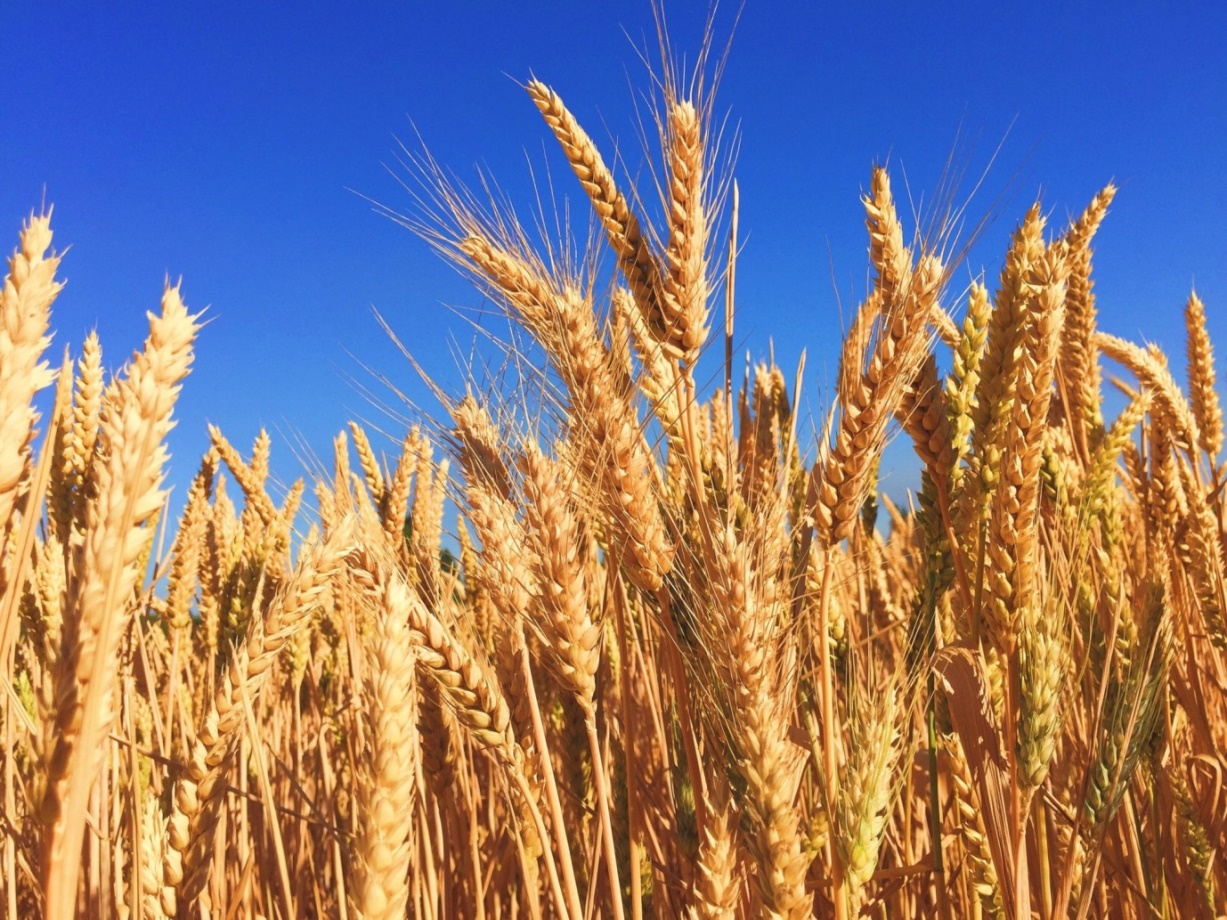 ПШЕНИЦА
2 Вопрос. Эту крупу за изысканный цвет  назвали «жемчужной», а российские солдаты окрестили «шрапнелью». Что это за крупа?
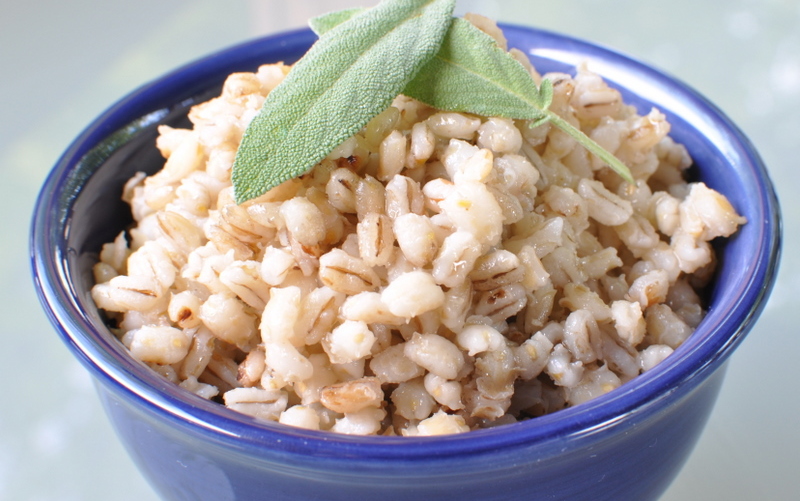 ПЕРЛОВАЯ
3 Вопрос. Эта каша на Руси считалась лакомством и деликатесом и подавалась на столы богатых людей. Зато во времена Советского Союза это блюдо стало ключевым в меню детских учреждений и общественных столовых. О какой каше идет речь?
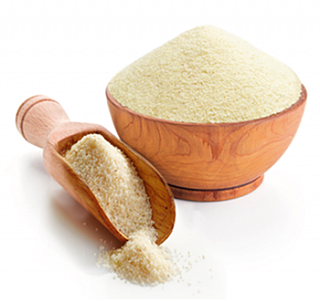 МАННАЯ
4 Вопрос. Это кушанье варят из кукурузной крупы. Оно было основным блюдом молдавских крестьян, т.к. кукуруза не облагалась налогом. Часто заменяла хлеб. Как называется это блюдо?
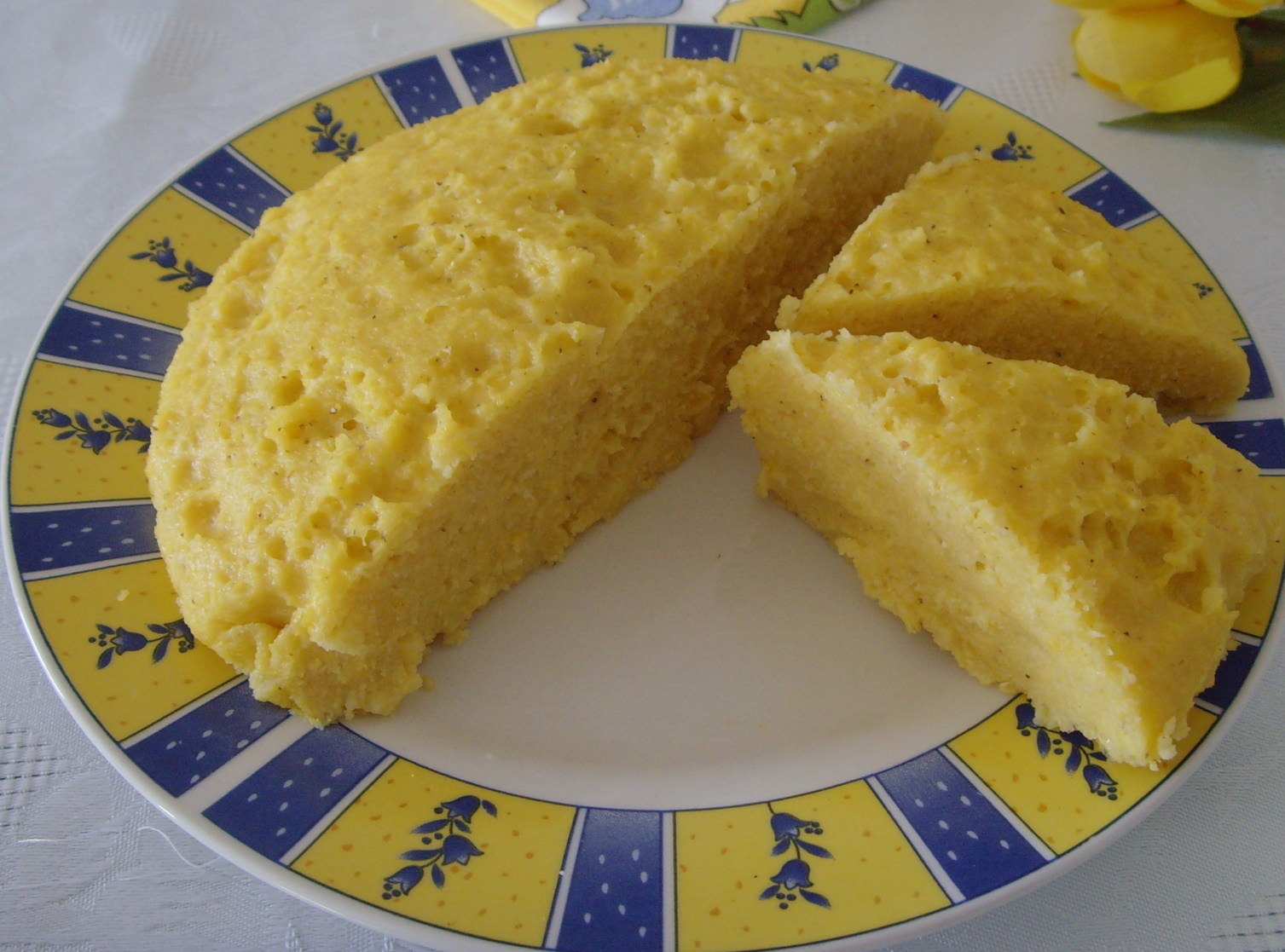 МАМАЛЫГА
5. Вопрос. В некоторых российских регионах при сватовстве невеста должна была приготовить подать гостям кашу. Невесту брали замуж, если каша у нее получалась рассыпчатой и без горчинки. А варят эту кашу из проса.
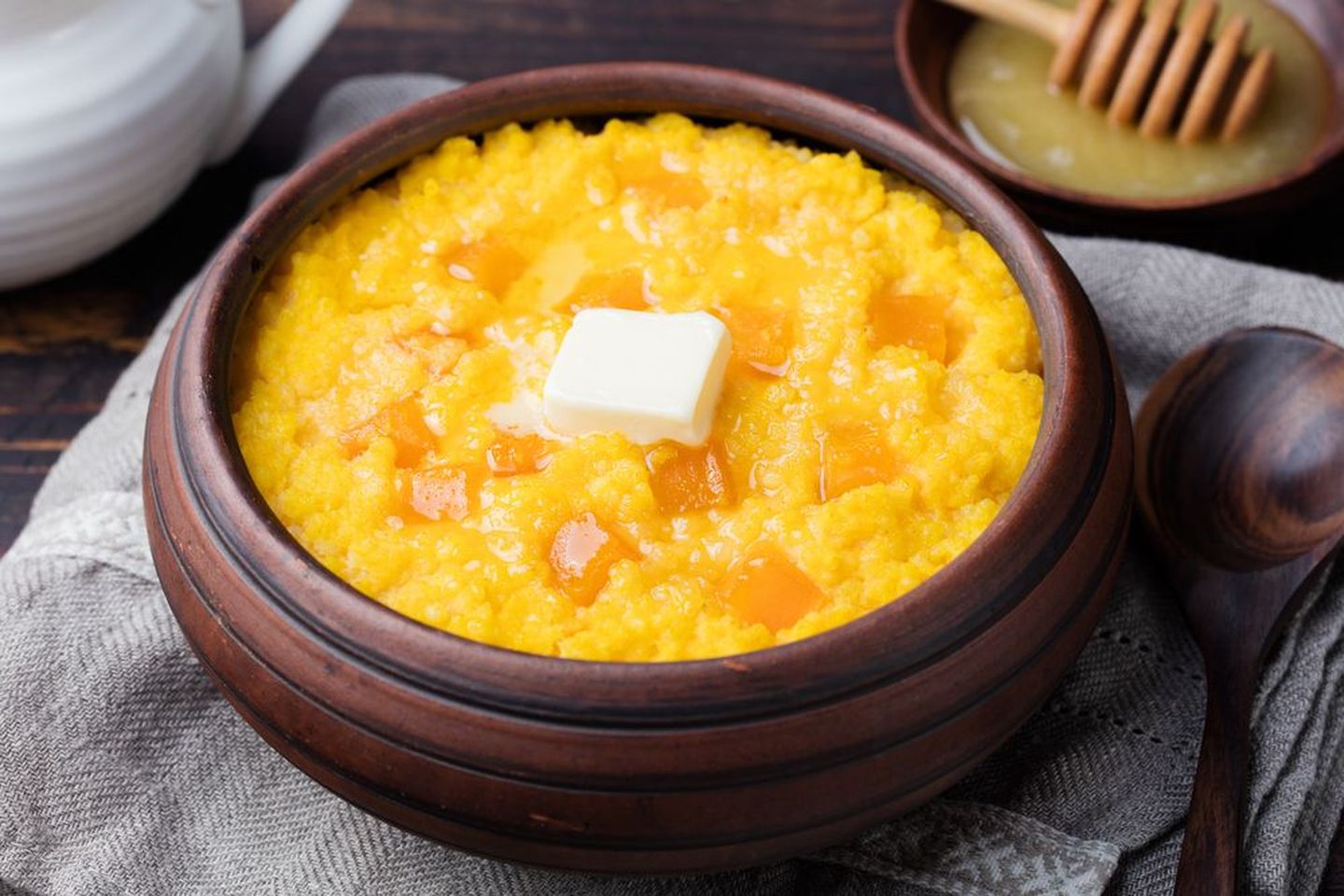 ПШЕННАЯ КАША
6. Вопрос. Какой русский город считается родиной манной каши?
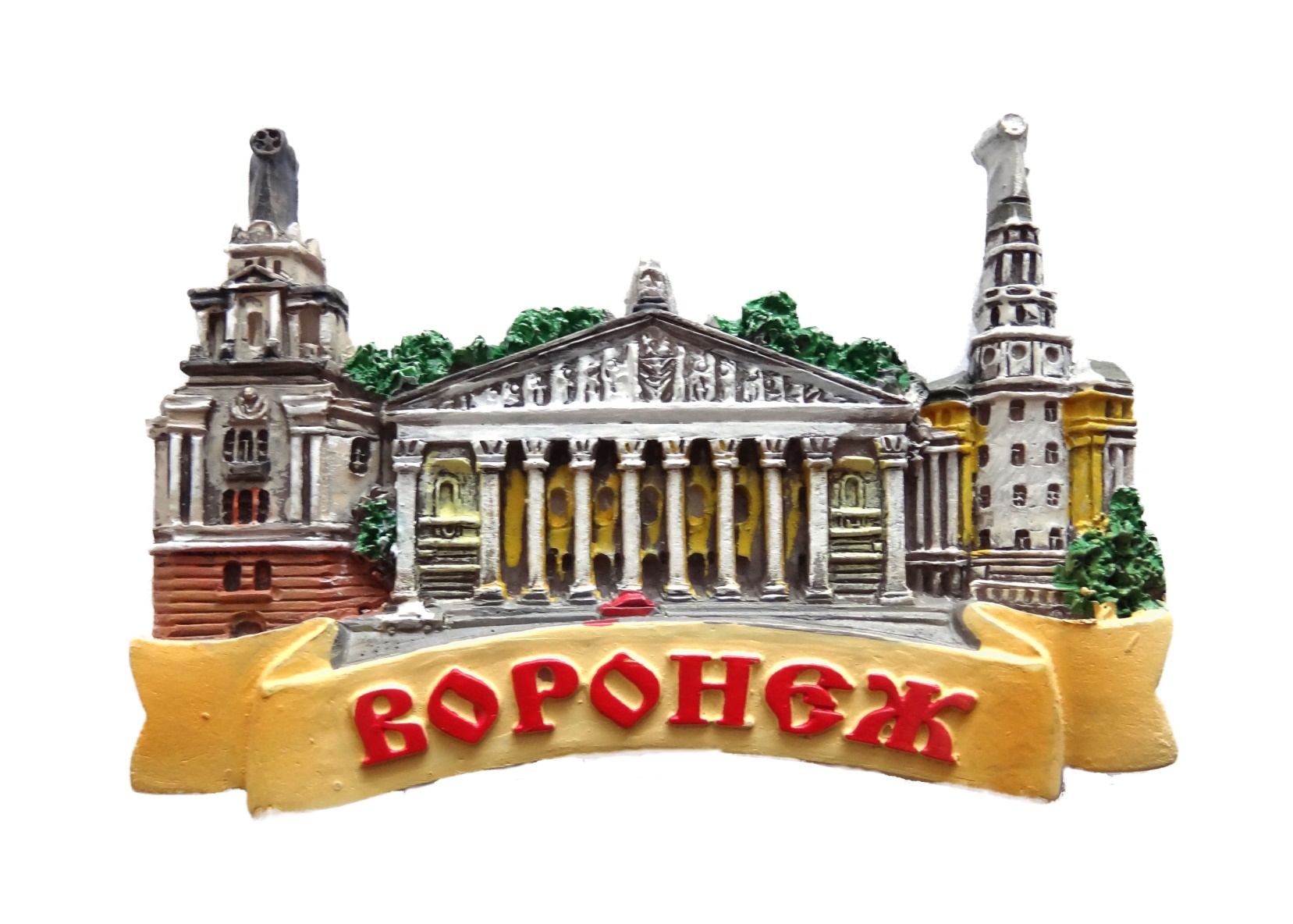 7. Вопрос. Эту крупу часто называют «царицей круп». Из нее можно приготовить разнообразные блюда: каши, супы, котлеты, зразы, запеканки.
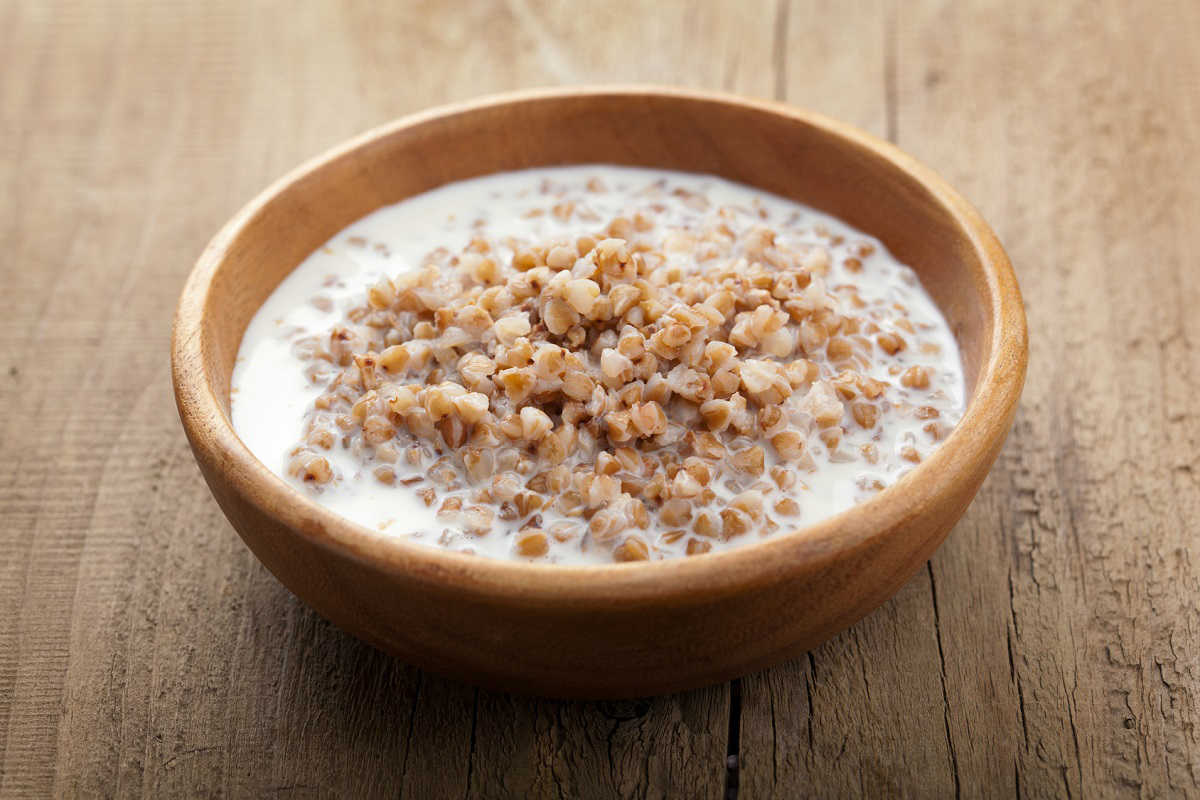 ГРЕЧНЕВАЯ КАША
8. Вопрос. Им питается почти половина населения земного шара. Не содержит белка глютена, поэтому не вызывает аллергической реакции. Зато в нем много сложных углеводов, витаминов группы В. О каком зерне идет речь?
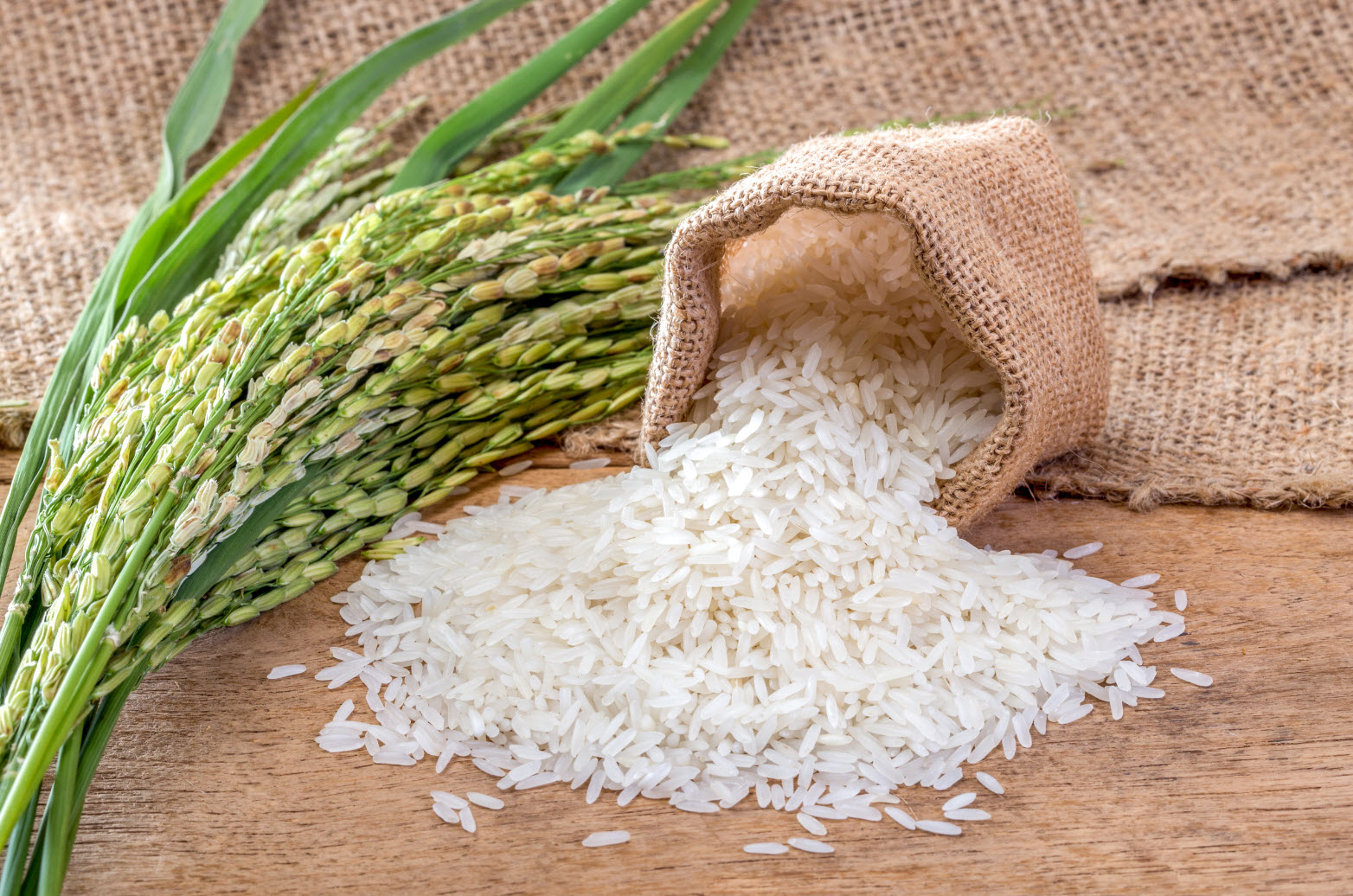 РИС
3 конкурс капитанов 
«Овощи и фрукты – полезные продукты»
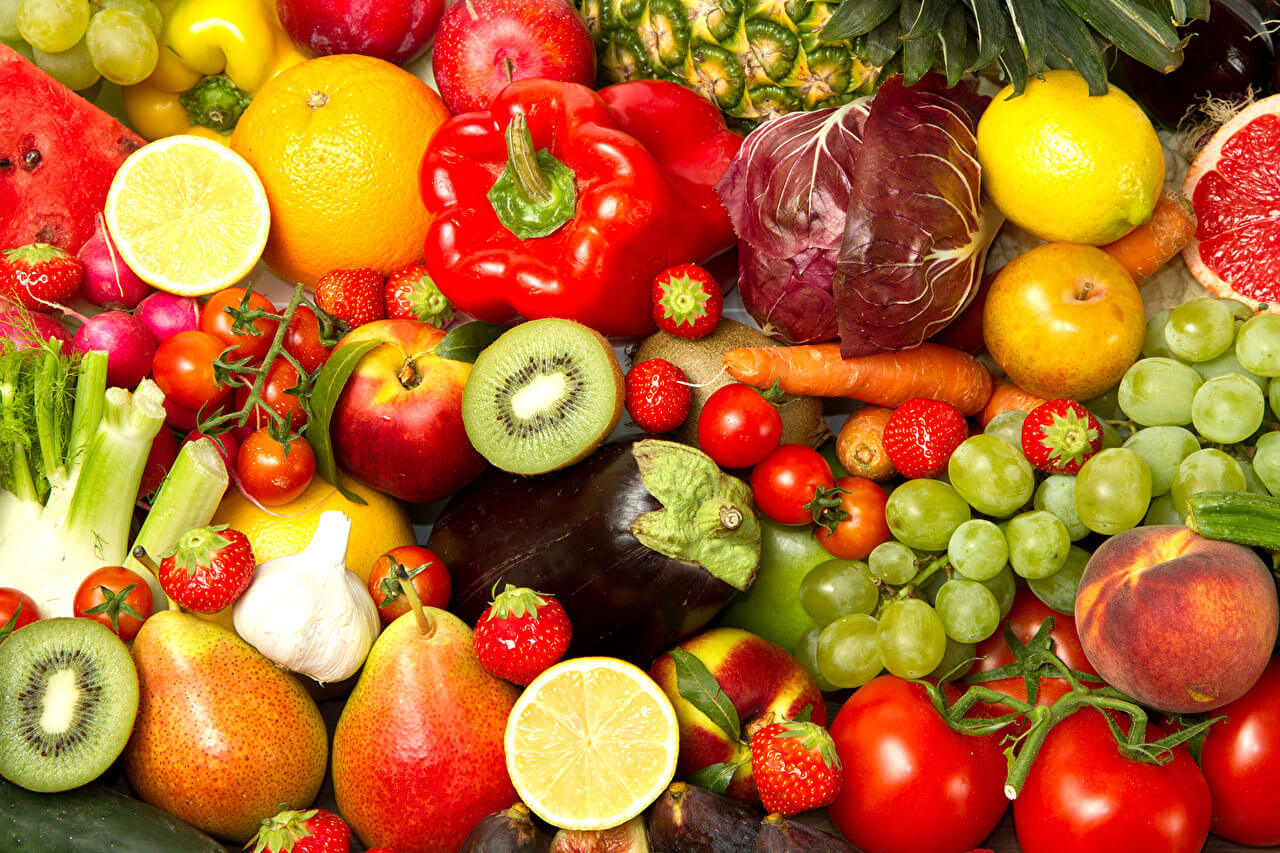 4 конкурс «Антиреклама»





«
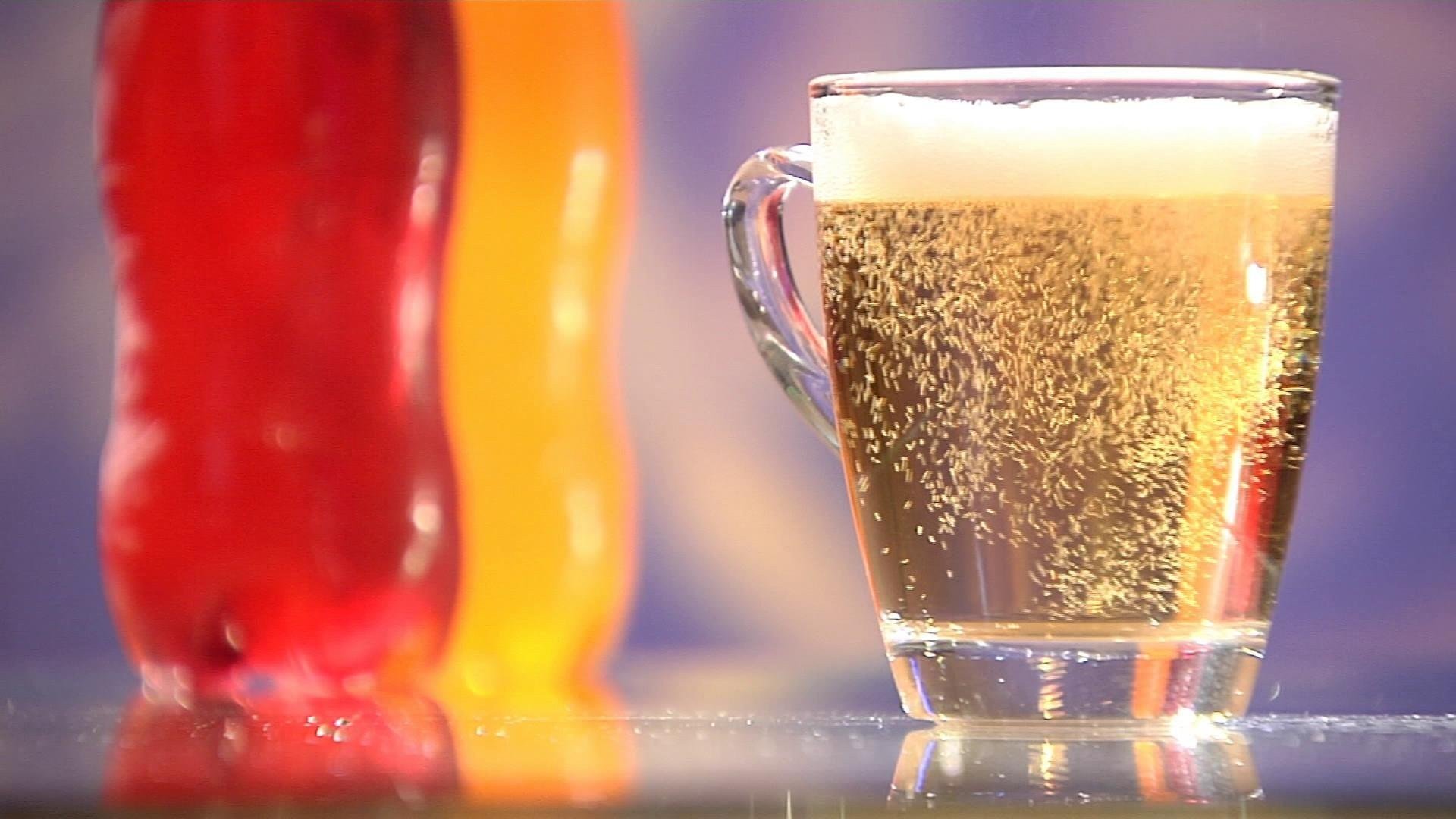 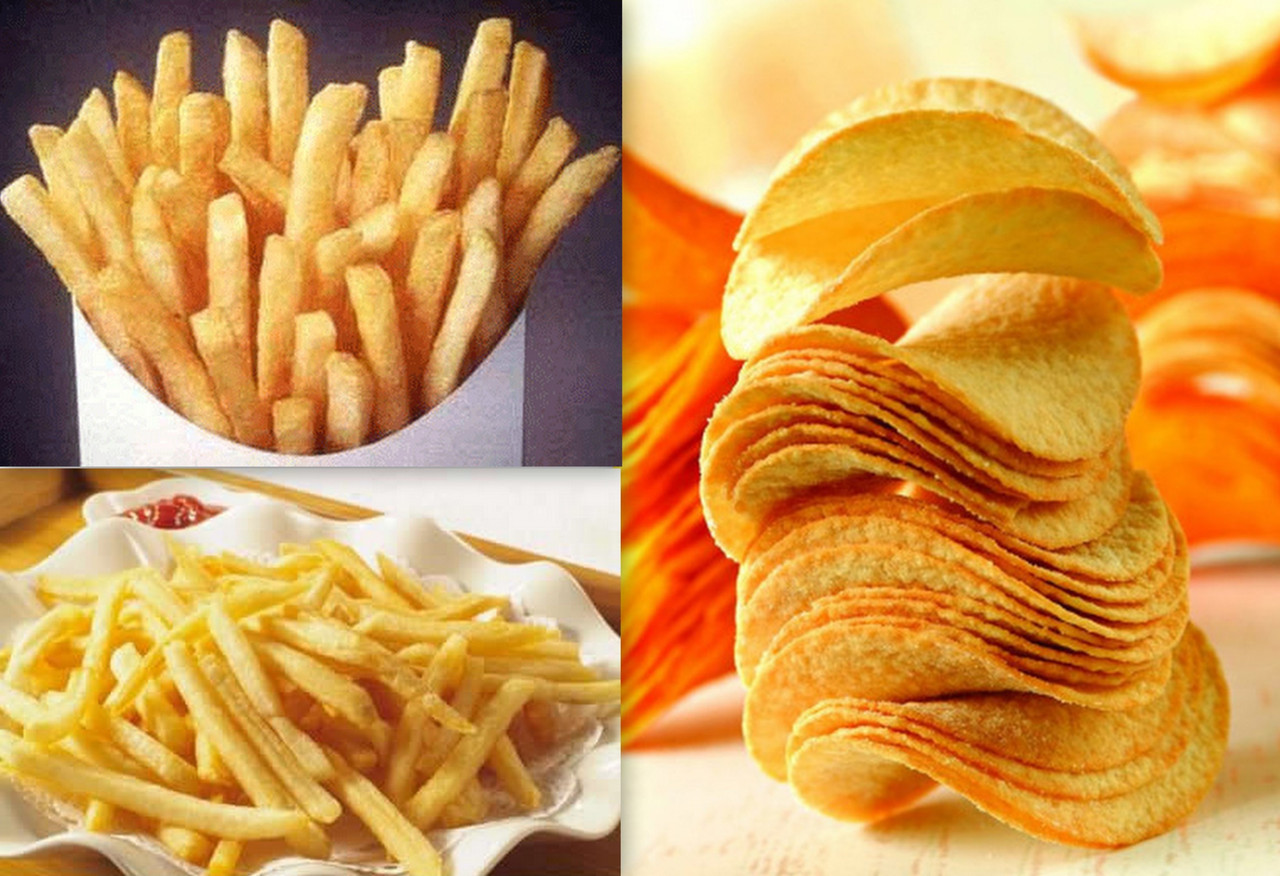 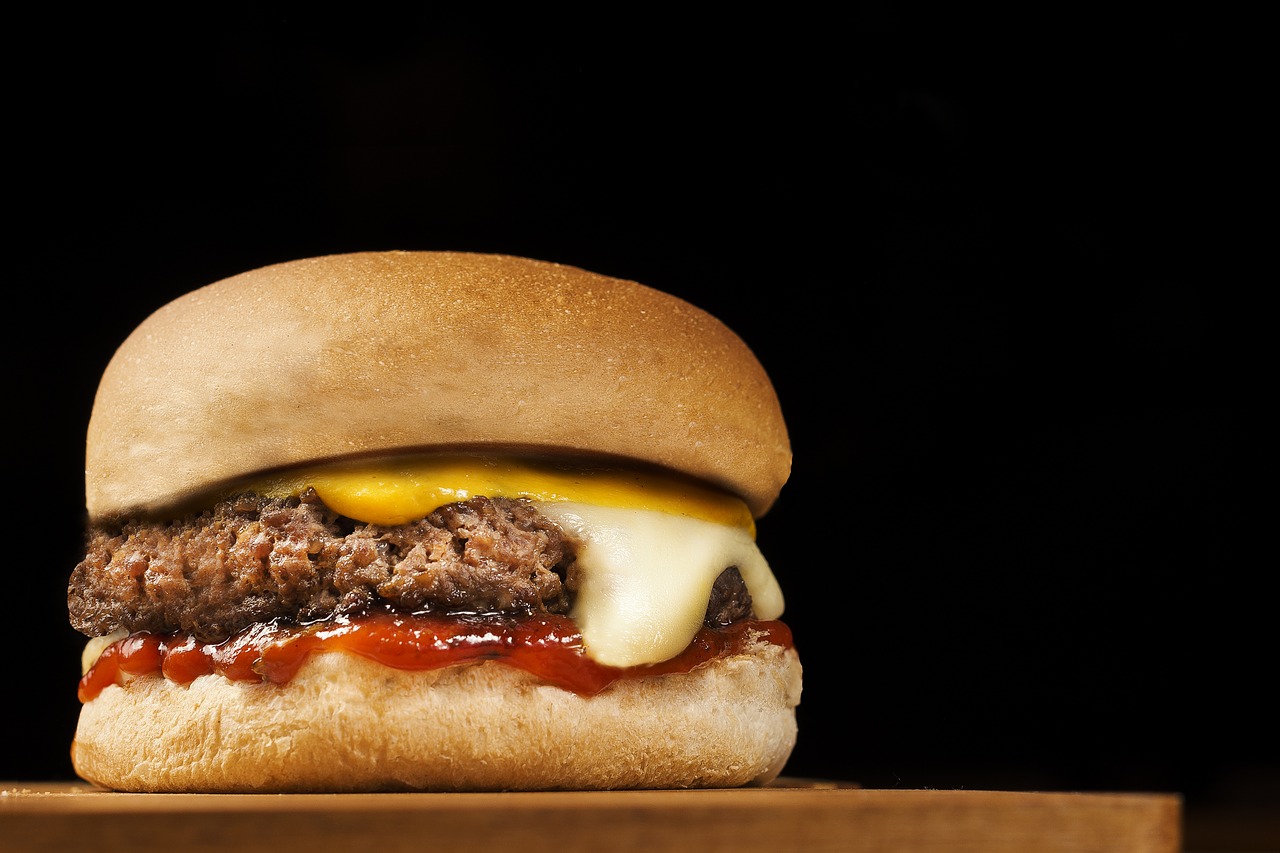 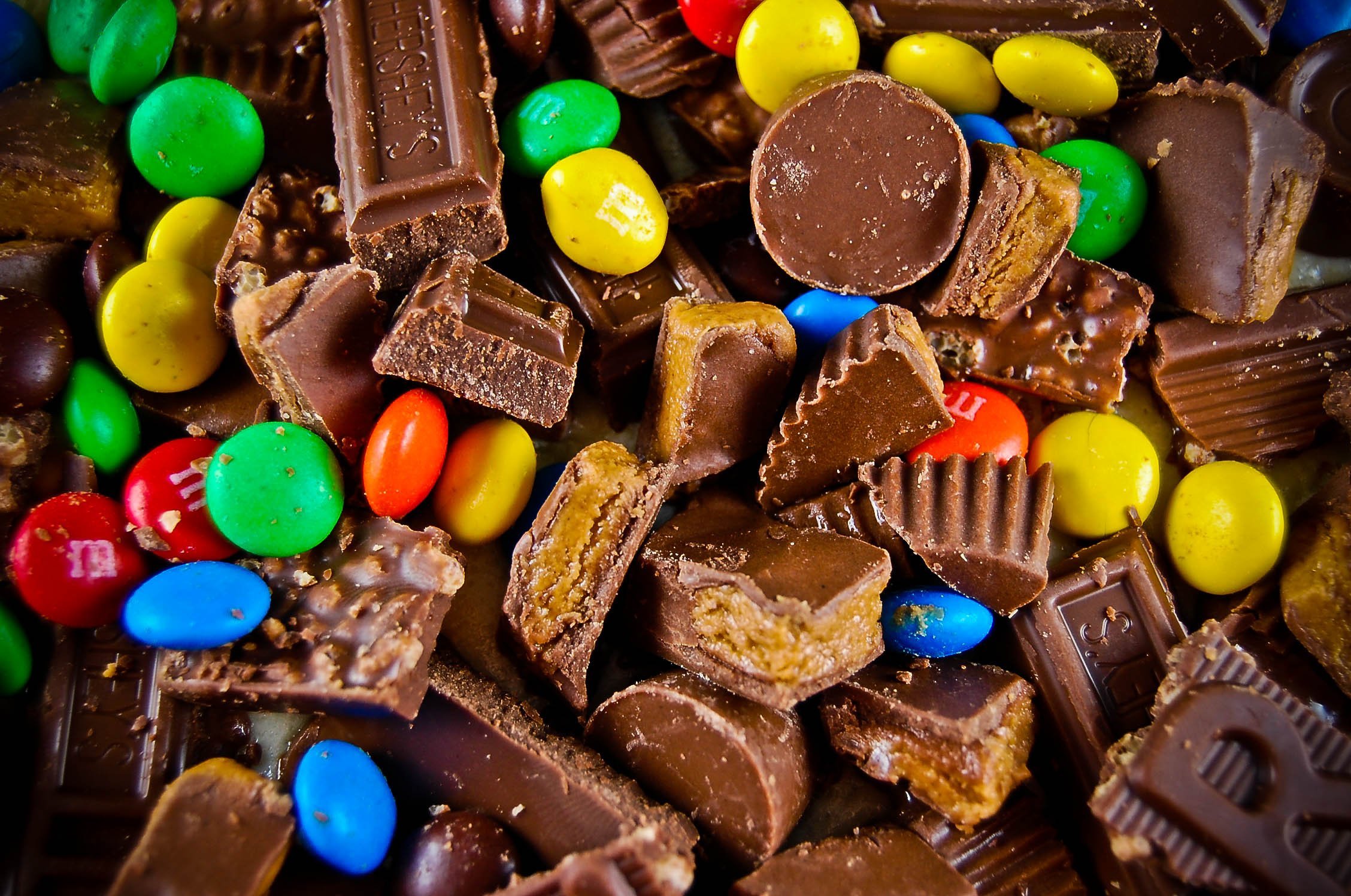 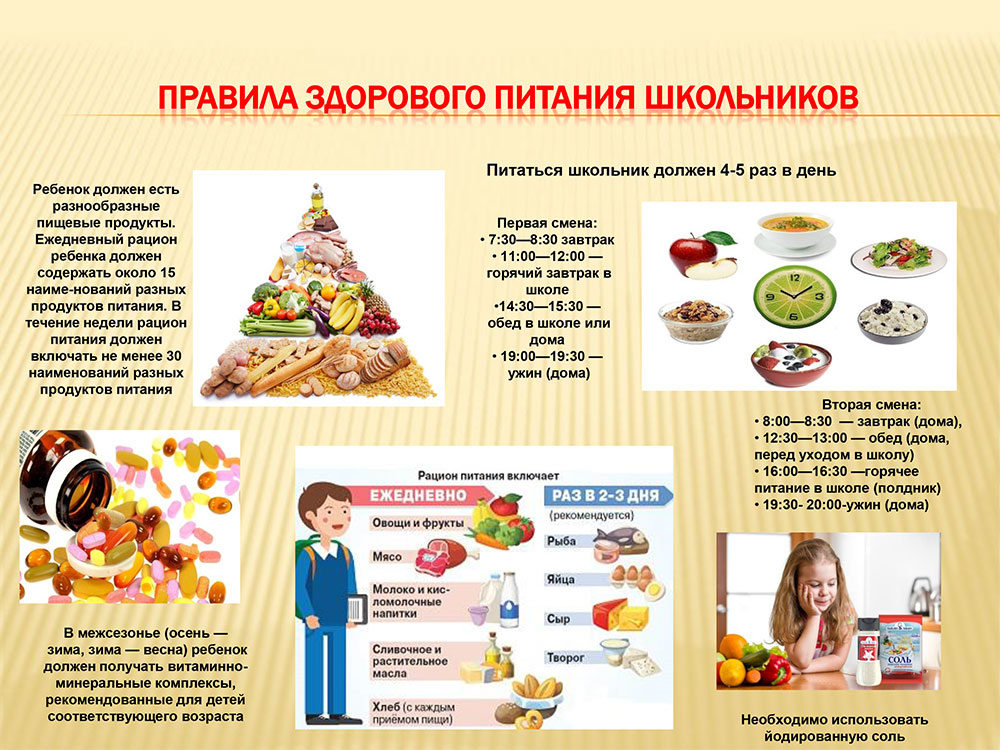 Будьте здоровы!
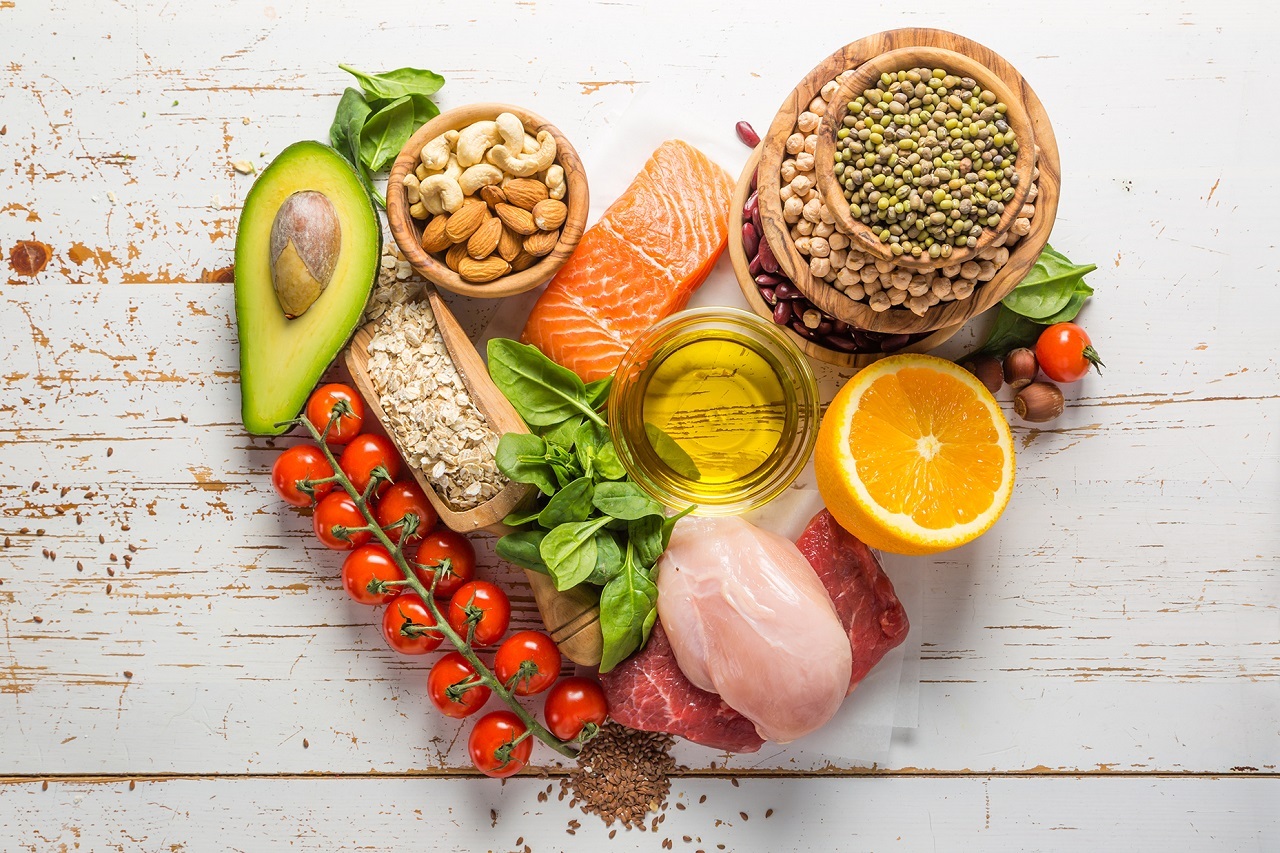